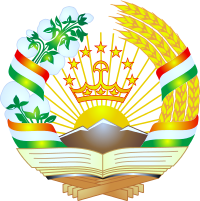 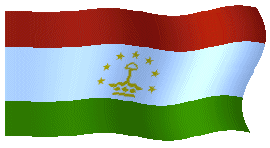 PUBLIC PRIVATE PARTNERSHIP IN TAJIKISTAN
State Committee on Investment and State Property Management of the Republic of  Tajikistan 
State Institute «Projects Implementation Unit                                 of Public Private Partnership»
Public Private Partnership in               Transport Sector of Tajikistan
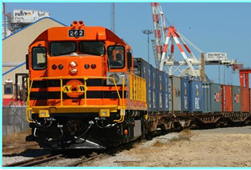 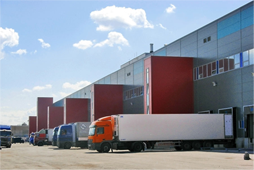 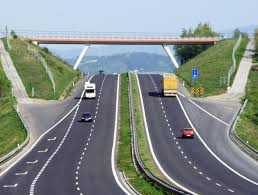 Sharafjon Sheraliev – Director of State  Institute
 Projects Implementation Unit Public Private Partnership   
Dushanbe, October  27, 2014
1
Legal acts that have been adopted for the PPP development
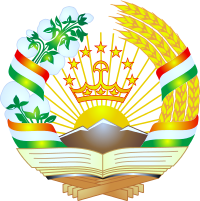 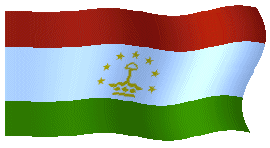 2
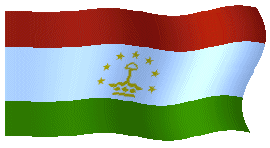 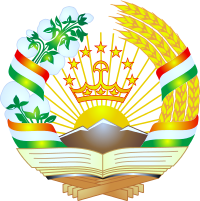 INSTITUTIONAL ARRANGEMENTS OF                          PUBLIC PRIVATE PARTNERSHIP
INSTITUTIOInstNAL MECHANISM OF PPP
GOVERNMENT  OF  THE  REPUBLIC  OF TAJIKISTAN
3
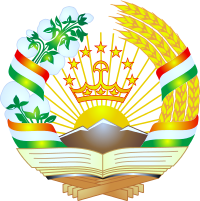 PROJECTS WITH THE PPP FEATURES IN 
TRANSPORT SECTOR
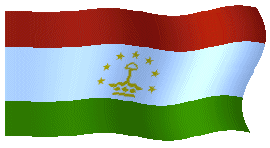 Operation highway Dushanbe - Khujand , given to private company
2 Performance Based Maintenance  (PBM) contracts
4
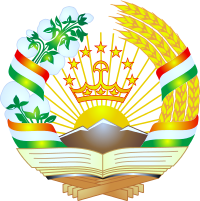 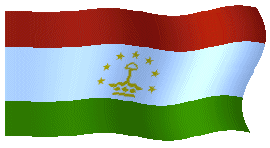 PPP COUNCIL MEETING
June 13, 2014, was held the 1st PPP Council meeting, where the following projects were presented: Construction of a logistics center, railway line, mini-hydro power plant, basic infrastructure, drinking water systems, and etc.
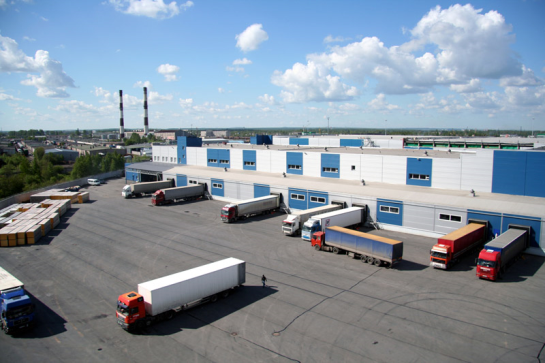 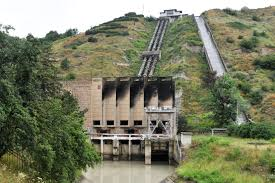 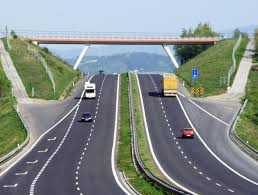 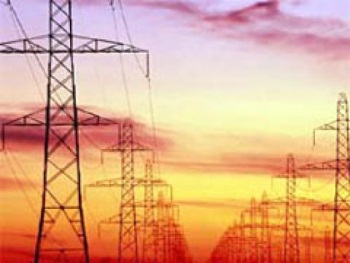 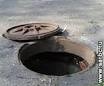 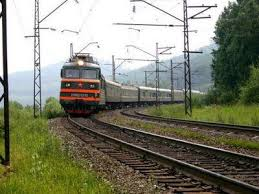 5
Construction of Logistics Center Tursunzoda city
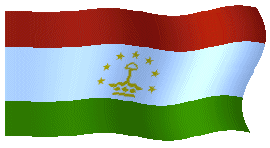 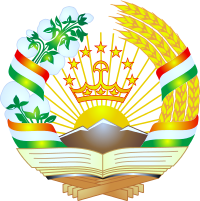 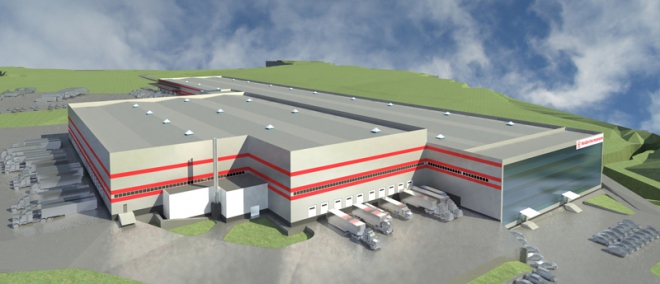 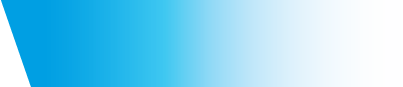 Total cost of the Project -                   
         $ 10 mln. USD
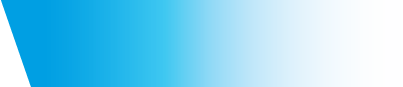 Current Status: 
Developed a preliminary feasibility study, but it is necessary to update it for the actual date and the  PPP requirements
6
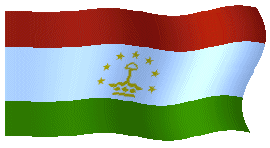 LOGISTICS CENTER PROJECT DESCRIPTION
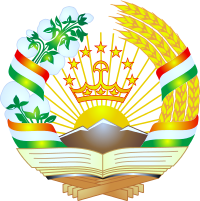 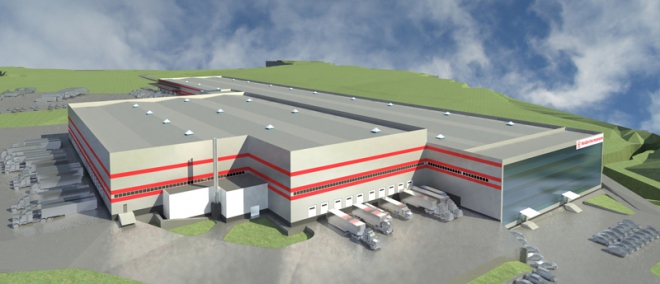 7
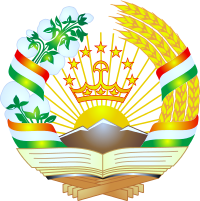 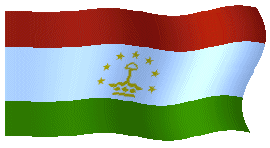 LOСATION OF LOGISTICS CENTER
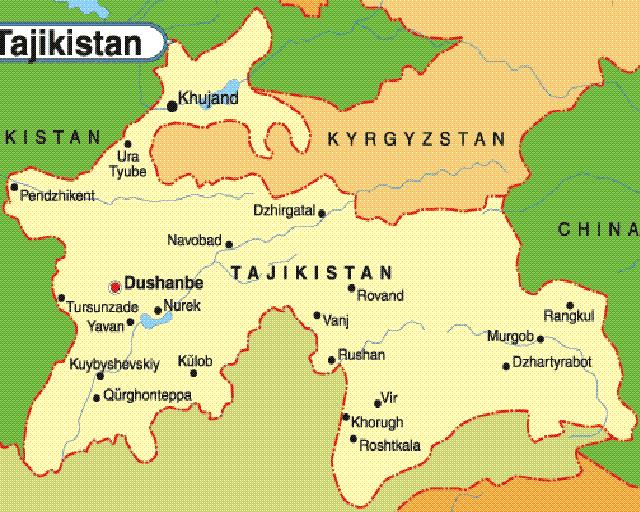 TURSUNZODA CITY
8
http://gki.tj/
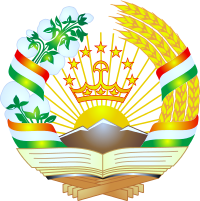 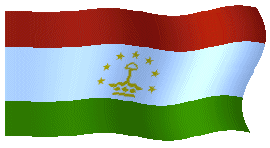 LOGISTIS CENTER SERVICES
Logistics center will provide full period services  joint activity of customs , sanitary quarantine services, temporary storage area  and customs storages
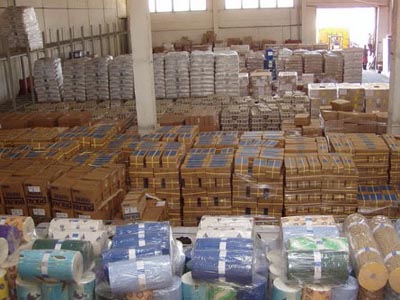 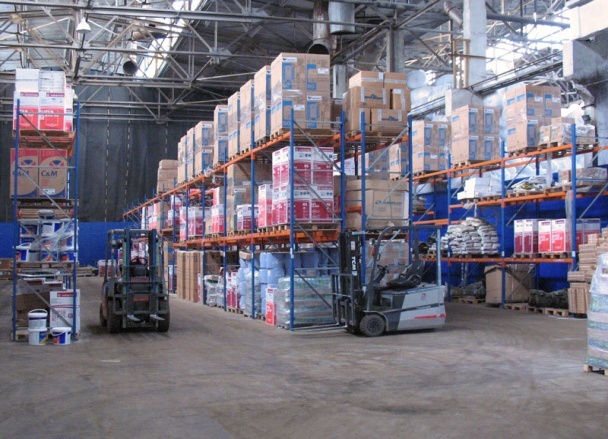 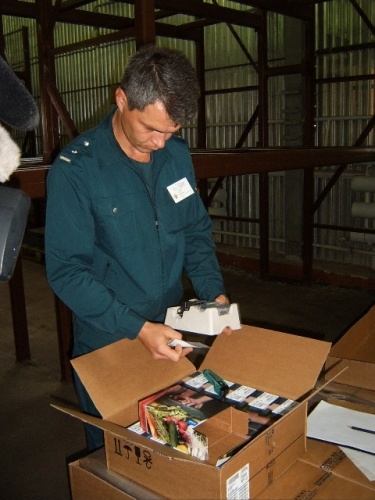 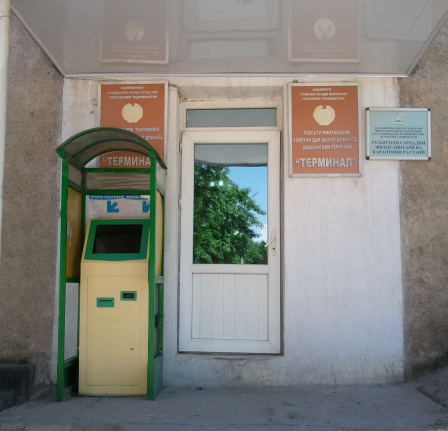 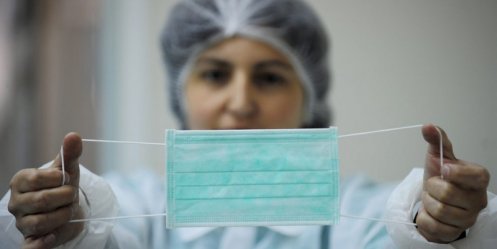 9
http://gki.tj/
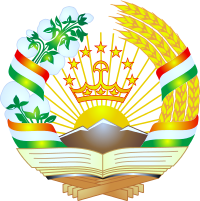 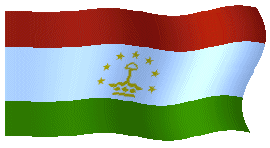 Construction Branch Railroad - «Spitamen» - FEZ«Sughd»
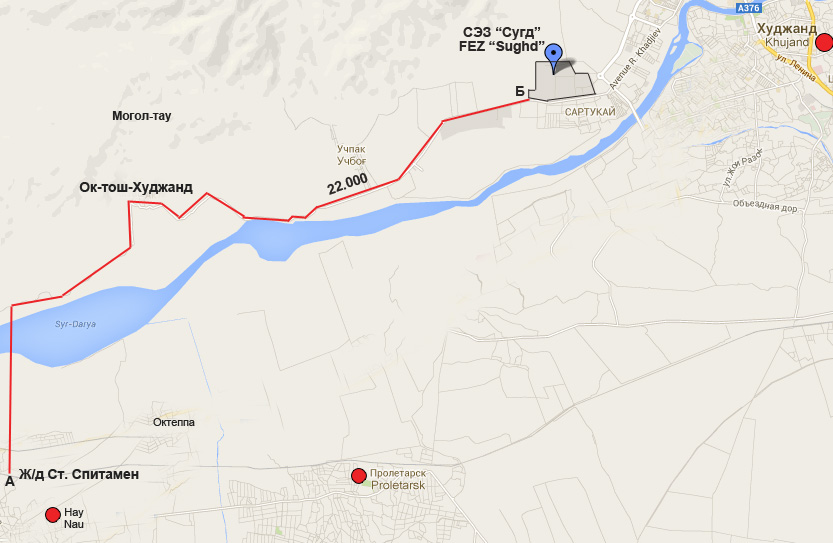 Description: 
Railroad branch "Spitamen"Station - FEZ "Sughd" will be in the long term prospects component part of the railroad branches stretching over 140 km to the largest silver mine Big Koni Mansur
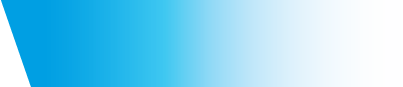 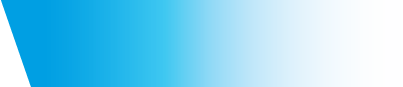 Length of  railroad branches: 
          22 km
10
http://gki.tj/
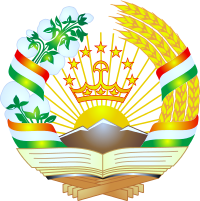 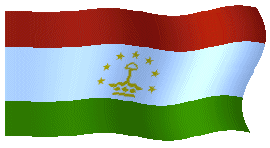 PROJECT DESCRIPTION
Cost of projects: 
$ 150 000 – Feasibility study development
$ 120000 –Select the direction and execution of works on preparation of project documentation
 $  45 mln. – Preliminary cost
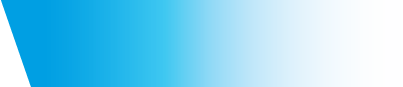 Description: 
Railroad branch "Spitamen"Station - FEZ "Sughd" will be in the long term prospects component part of of the railroad branches stretching over 140 km to the largest silver mine Big Koni Mansur
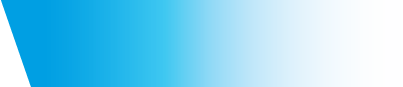 Current status of the project: 
Project is included in country strategy papers; 
Project is approved by the PPP Council; 
Preliminary negotiations with potential investors and development partners to develop a feasibility study in progress
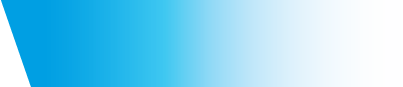 11
http://gki.tj/
http://gki.tj/
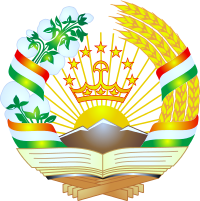 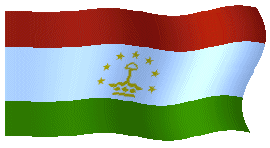 KEY PARTICIPANTS OF PPP
PPP Council
Authorized government body (AGB)
Contracting Authority  (CA)
Regulatory body (RB)
Expert/Consultants
Private sector
12
http://gki.tj/
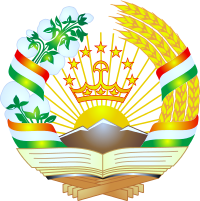 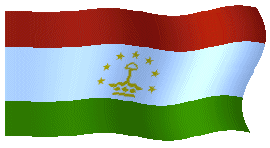 SUPPORT FOR PPP-s IN TAJIKISTAN
Clear legal framework (PPP Law and Regulations)

Clear institutional responsibilities

PPP contracts meeting international requirements

Templates and guidelines provided

Project Development Fund to be setup to support preparing projects
13
http://gki.tj/
ТЕNDER
AGREEING AND SIGNING CONTRACTS
IMPLEMENTATION
IIDENTIFICATION STAGE AND PREPARATION
MONITOR
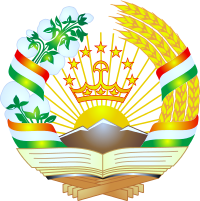 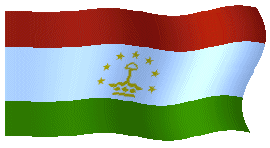 KEY STAGES OF PPP PROJECTS
м
м
м
Selection
Organization
Agreeing
Construction
Reports etc.
м
м
Initiation
Revising
Service providing
Pre-selection
м
м
Signing
Development
Final selection
м
Agreeing
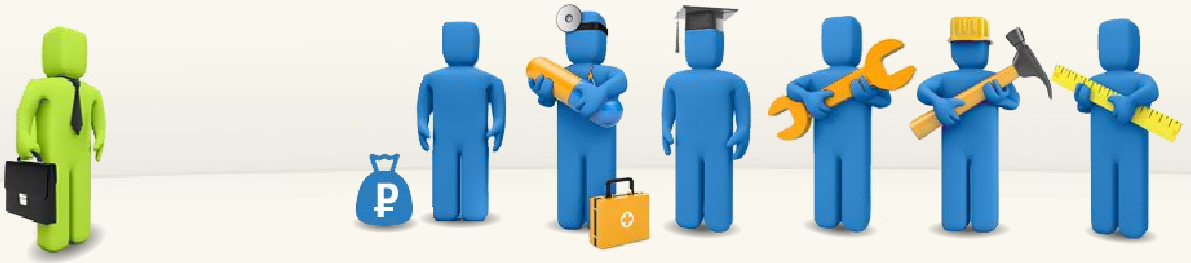 14
http://gki.tj/
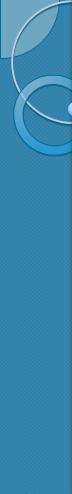 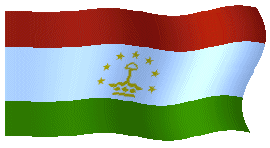 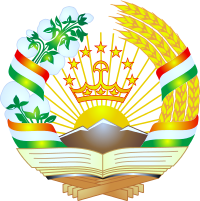 IDENTIFICATION OF PPP PROJECT
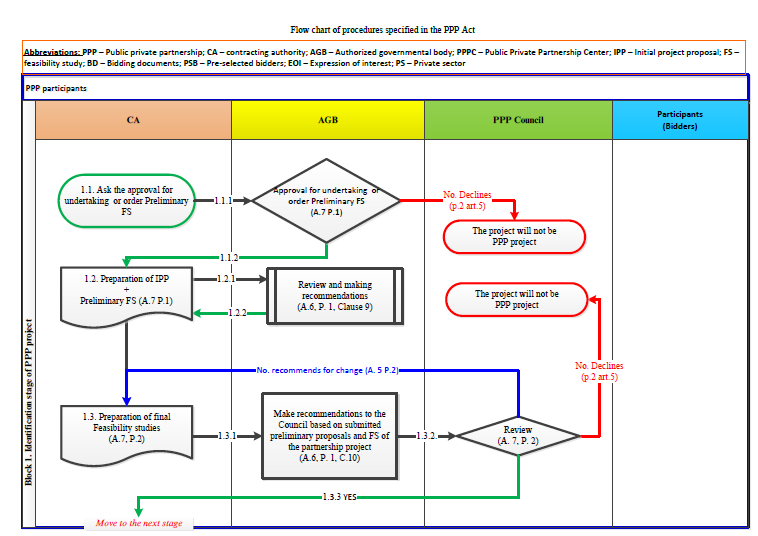 Clear legal framework (PPP Law and Regulations)
o   Clear institutional responsibilities
o   PPP contracts meeting international requirements
o   Templates and guidelines provided
o   PDF to be setup to support preparing projects
15
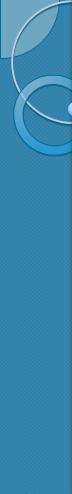 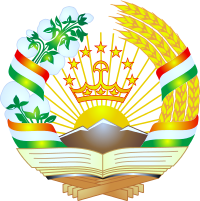 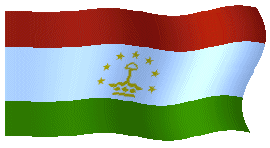 PRESELECTION
Support for PPPs in Tajikistan
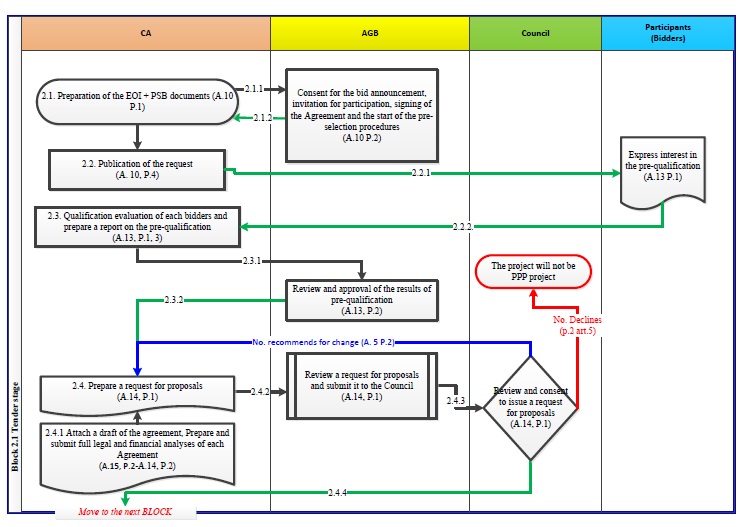 16
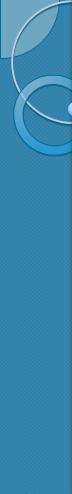 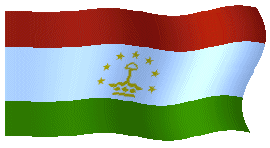 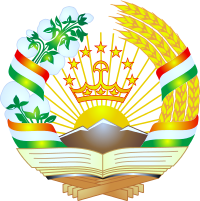 FINAL SELECTION
Support for PPPs in Tajikistan
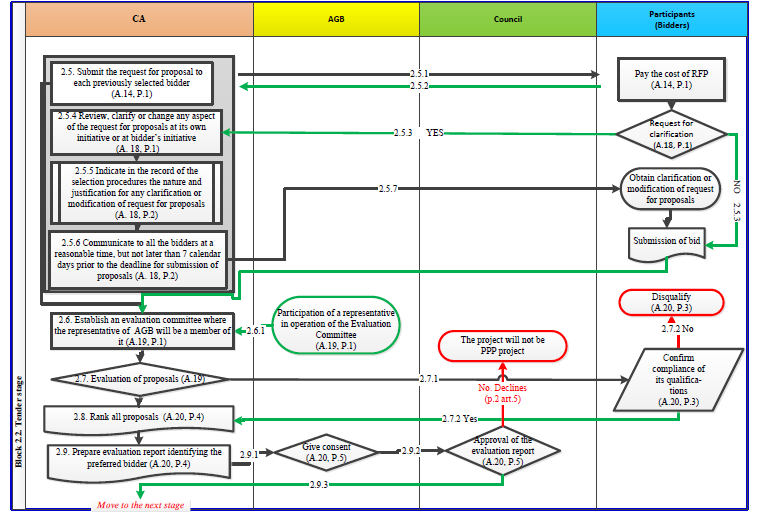 17
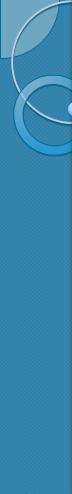 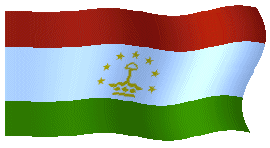 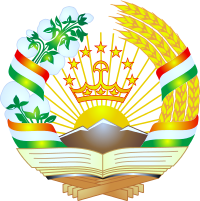 Support for PPPs in Tajikistan
AGREEING & SIGNING CONTRACTS
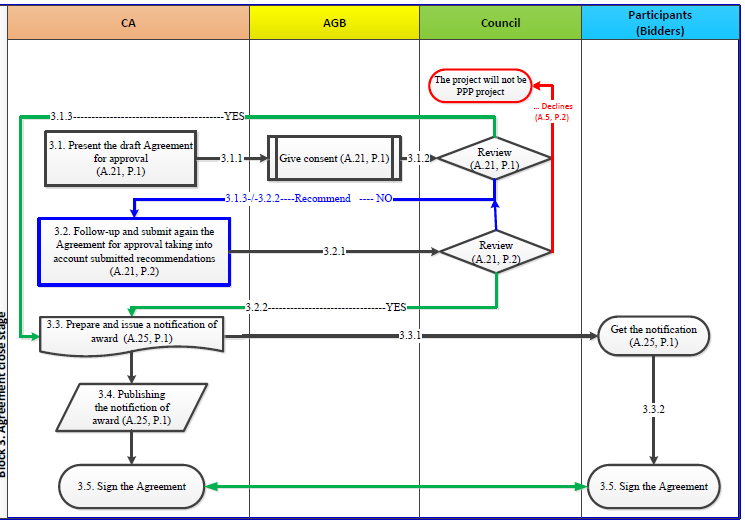 18
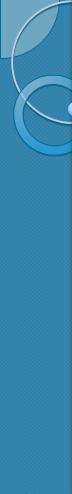 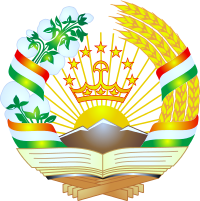 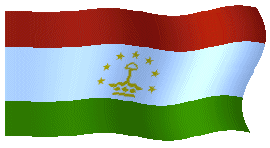 SELECTION WITHOUT COMPETITIVE PROCEDURES
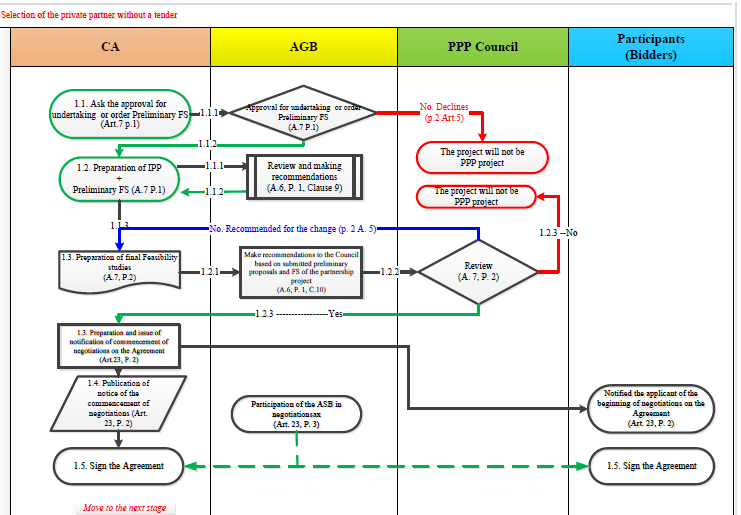 19
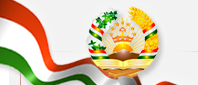 THANKS FOR YOUR ATTENTION !
OUR CONTACTS

PIU PPP CENTER:
44, Rudaki avenue 
web-site:   www.gki.tj
e-mail: pppcenter@gki.tj
sh.sharaf@mail.ru  
Tel:(992-37) 221-11-56
20
http://gki.tj/